Covalent Bonding
Chlorine atom 2,8,7
2 Chlorine atoms
Outer shells only
Chlorine molecule Cl2
Electrons shared
Each outer shell has 8 electrons
Forces (bonds) between atoms in the molecule very strong
Forces between molecules very weak
Molecular or covalent compounds are usually gases or liquids –   they have low melting points and low boiling points
Molecules have no overall electric charge
Covalent bonds can be represented in 3 ways:
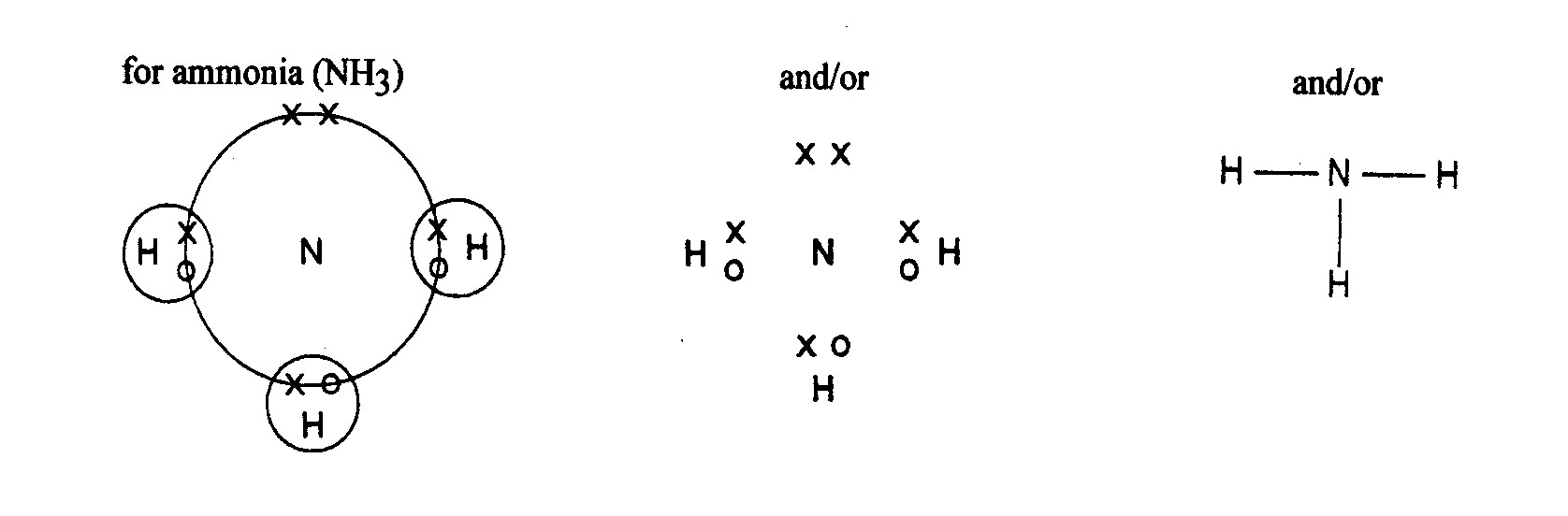 Cl
Cl
Cl
Cl
Chlorine Cl2
Cl
Cl
Covalent Bonds:

Water 			H2O
Methane		CH4
Ammonia		NH3
Hydrogen		H2
Hydrogen Chloride	HCl
Oxygen			O2


N.B. Oxygen has a double bond
16
O
8
Oxygen
Oxygen atom 2,6
O
O
2 Oxygen atoms (outer shells only)
Double covalent bond
Visit www.worldofteaching.com
For 100’s of free powerpoints